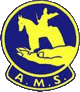 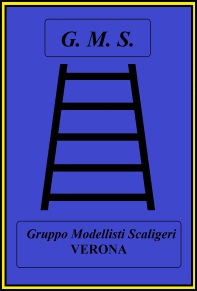 9° Mostra concorso Nazionale di modellismo
“Città di Verona”
TROFEI ASSOCIAZIONI D’ARMA
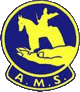 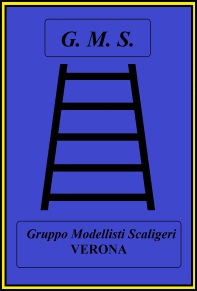 9° Mostra concorso Nazionale di modellismo
“Città di Verona”
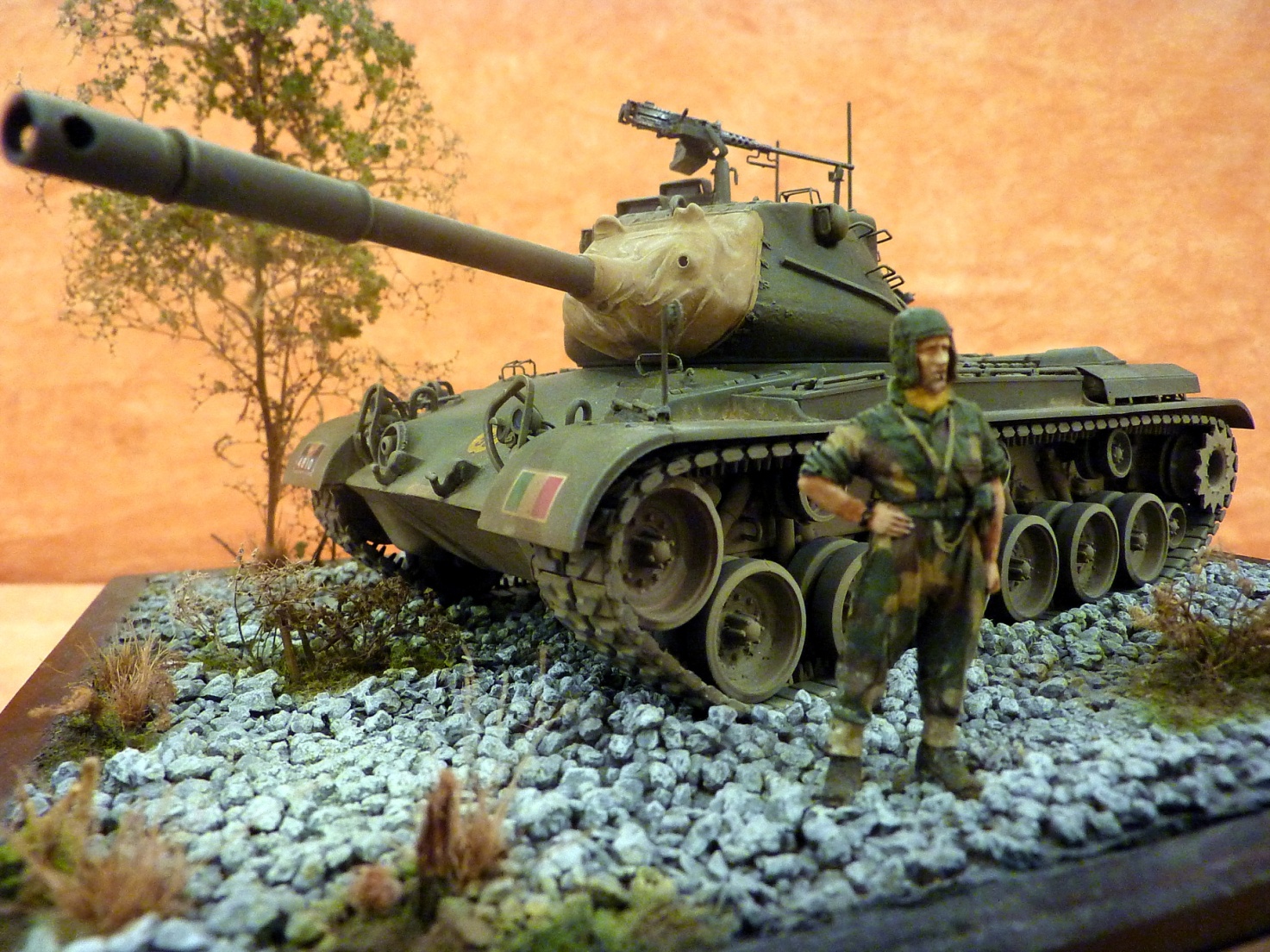 M47 Esercito Italiano - Div. Mantova
Speciale Nastro Verde
Stefano Corsi
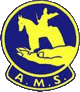 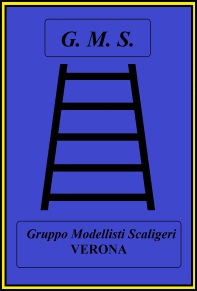 9° Mostra concorso Nazionale di modellismo
“Città di Verona”
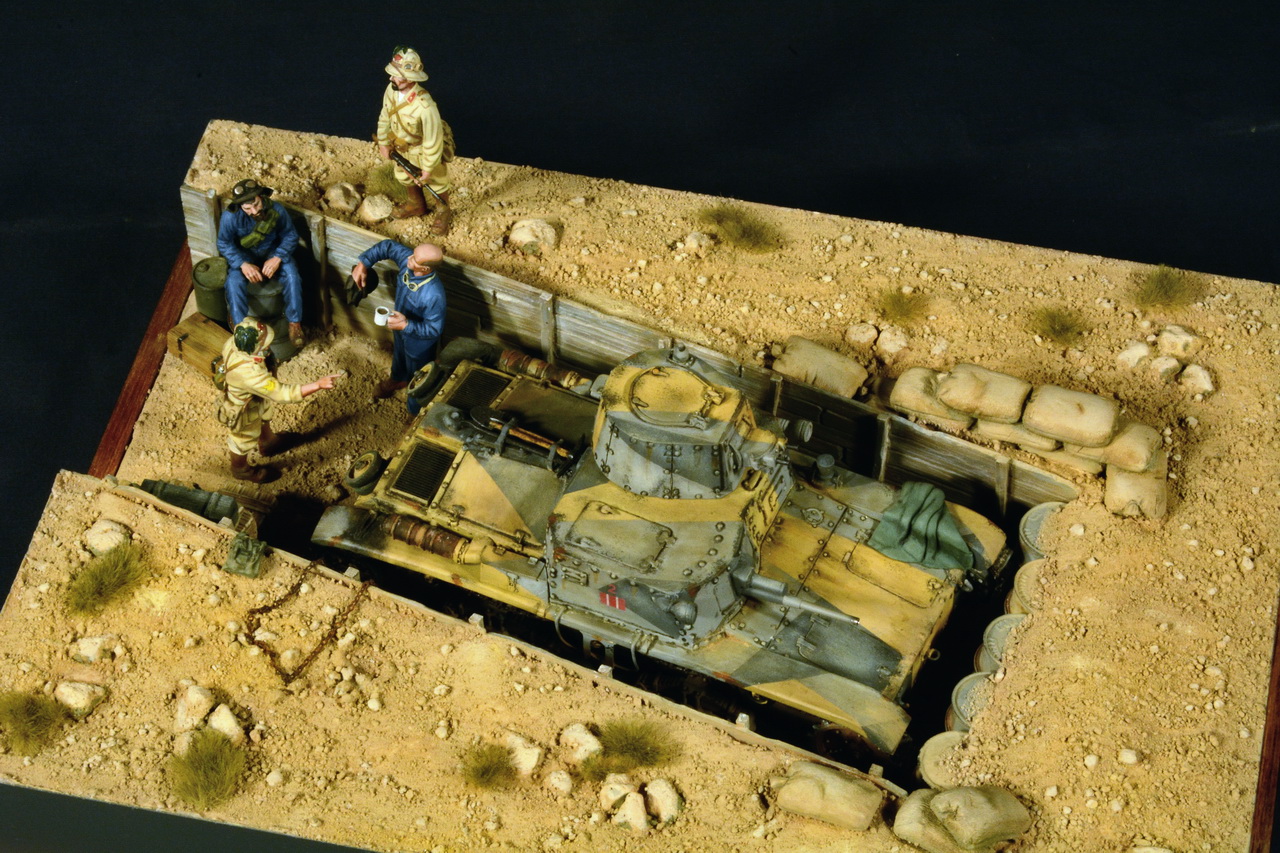 M11/39 Interrato "Tobruch 1941"
Speciale Asso Arma
Andrea Buciarelli
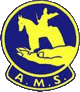 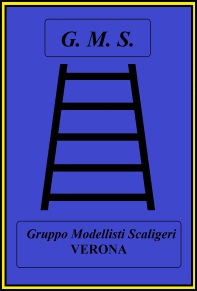 9° Mostra concorso Nazionale di modellismo
“Città di Verona”
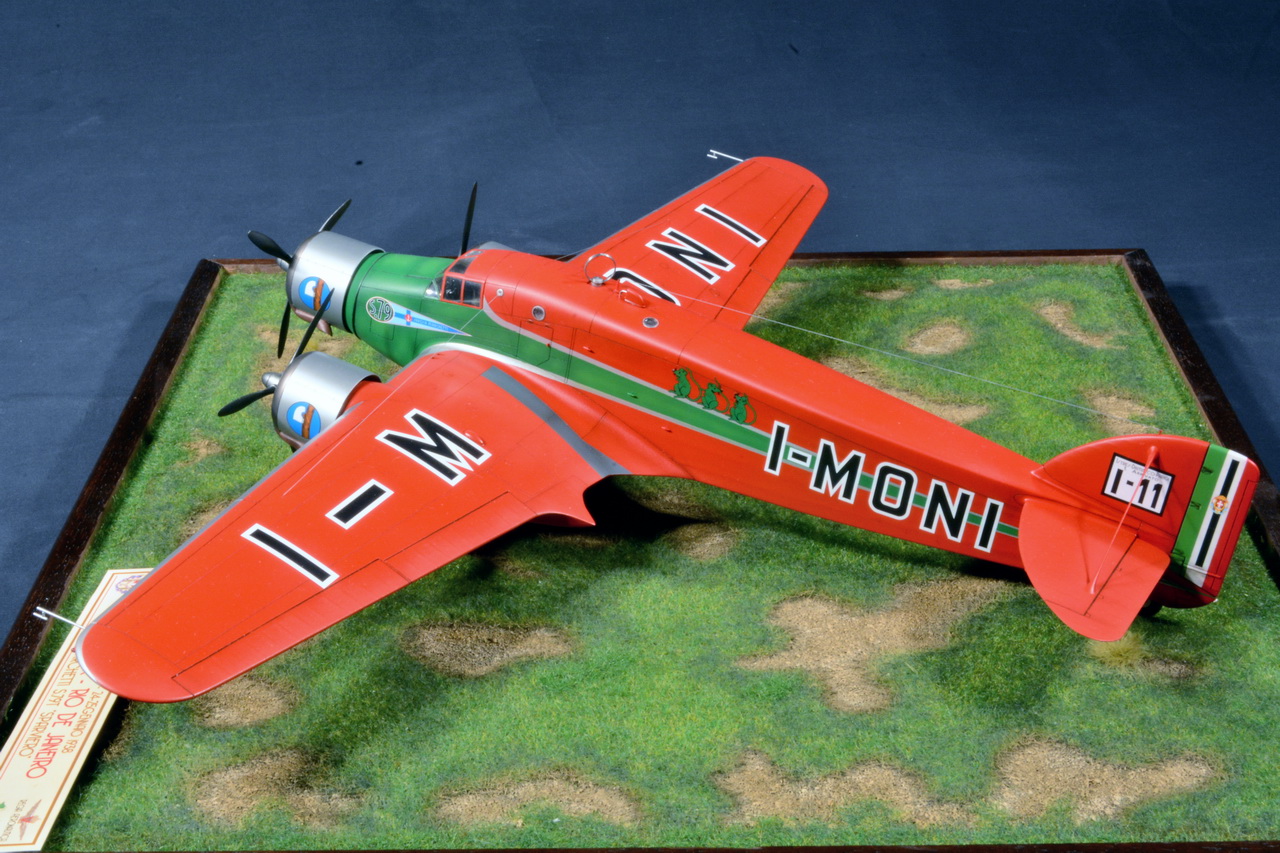 Savoia Marchetti SM 79 T
Speciale AFAP
Cesare Pigliapoco
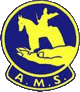 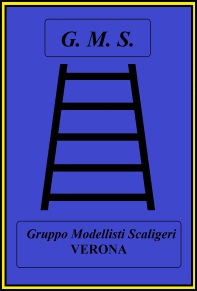 9° Mostra concorso Nazionale di modellismo
“Città di Verona”
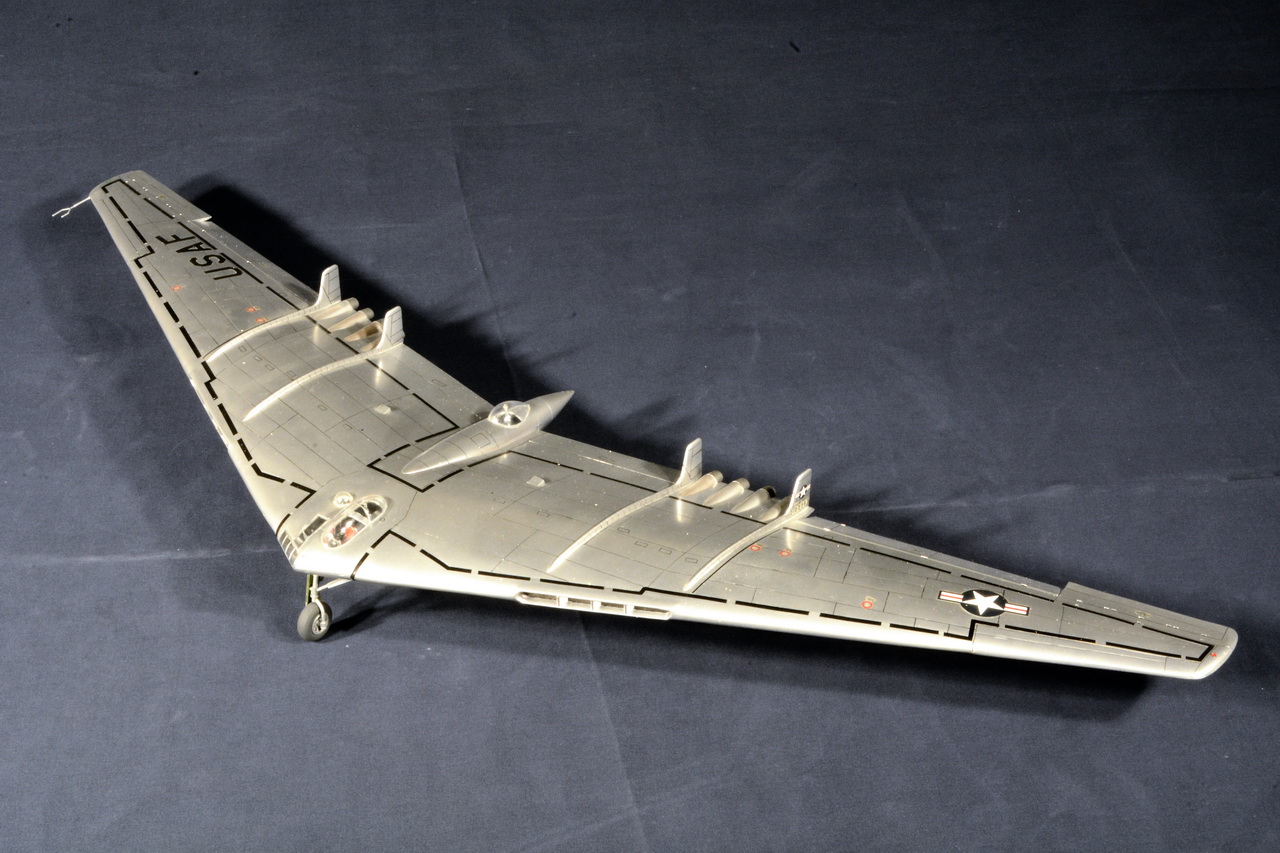 Storia e sviluppo dei bombardieri USAF
Roberto Corsi